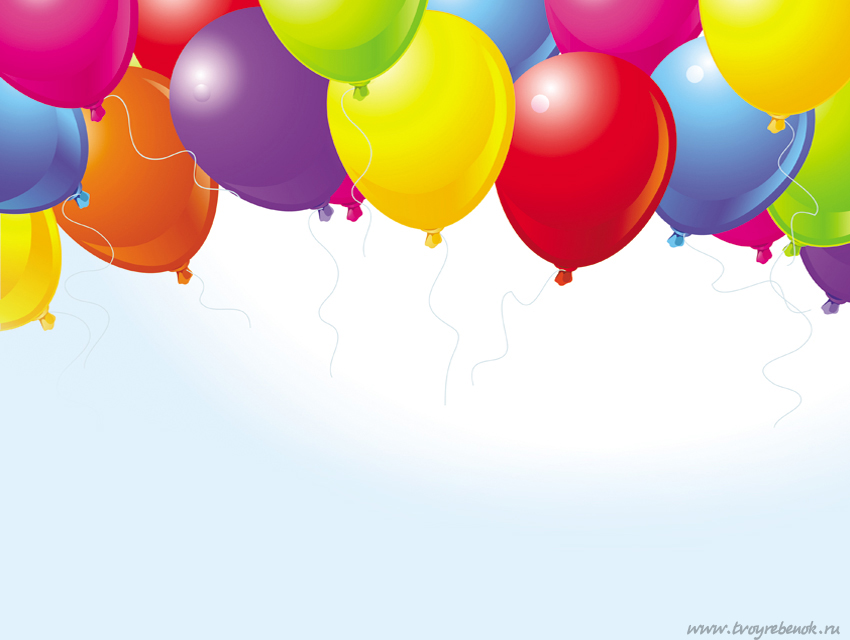 Паспорт группы
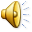 «УЛЫБКА»
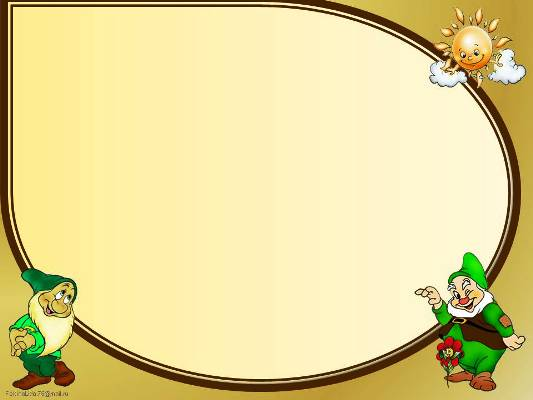 Айболит лечил мартышек,
А Пилюлькин –коротышек!
Мы же лечим всех подряд-
Бегемотиков, бельчат,
Крокодилов и волчат,
И лисят и поросят,
Кукол, рыбок, зайчиков,
Девочек и мальчиков!
Лечим зубки им и глазки,
И наложим им повязки!
И таблеток им дадим,
И микстурой напоим!
Есть у нас бинты и йод.
Приходи, больной народ!
А уж что совсем приятно -
То, что лечим мы БЕСПЛАТНО!
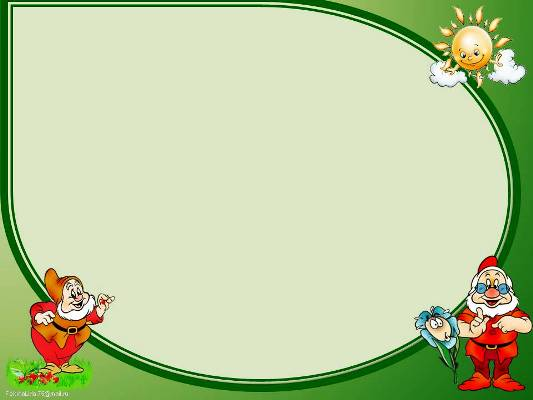 На стене висит портрет,На нём России президент.Я тоже Родину люблюИ президентом стать хочу
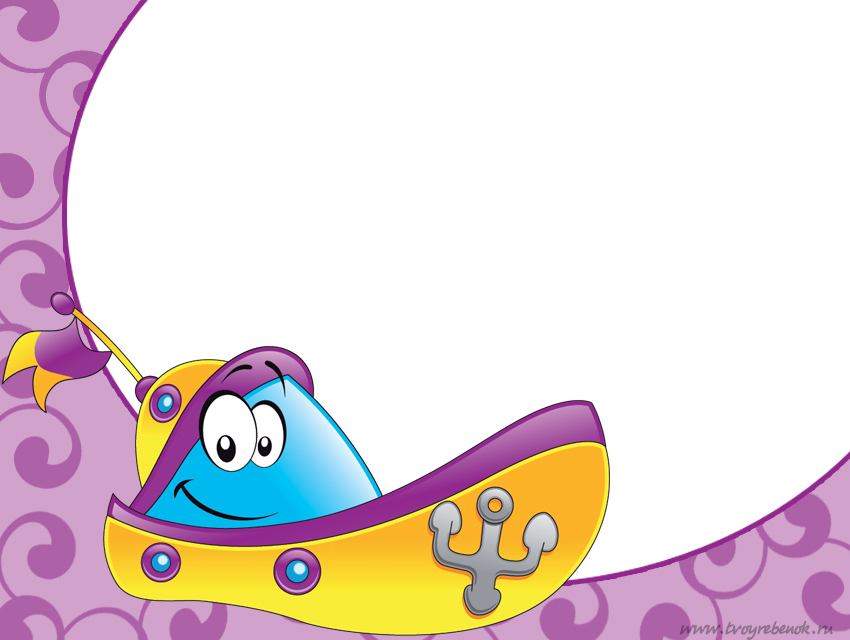 Наш кораблик спорит с бурей,По волнам несется пулей,Заливает борт водой.В стройной мачте скрип и скрежет,Он же носом пену режетИ взлетает над волной.Пускай он к знаниям плывет,Друзьям привет передаетОн повидает много стран,Он вдаль уйдет за океанНа встречу айсбергам и солнцу,Но обязательно вернется
!
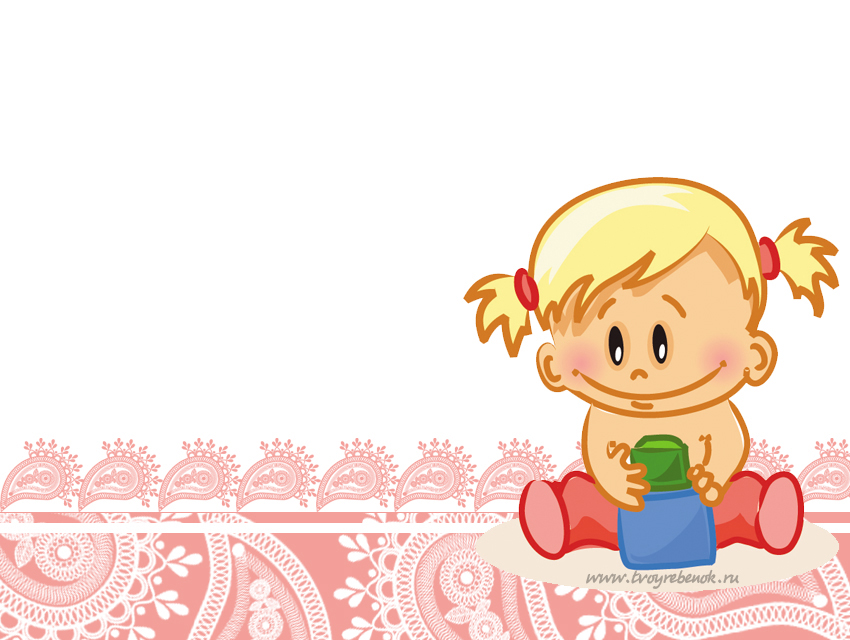 В нашей группе все актеры,Кукловоды и танцоры, Акробаты и жонглёры,Балерины, режиссёры! Каждый день и каждый часМы хотим играть для Вас!!Если б видел Станиславский –Был бы очень рад за нас!
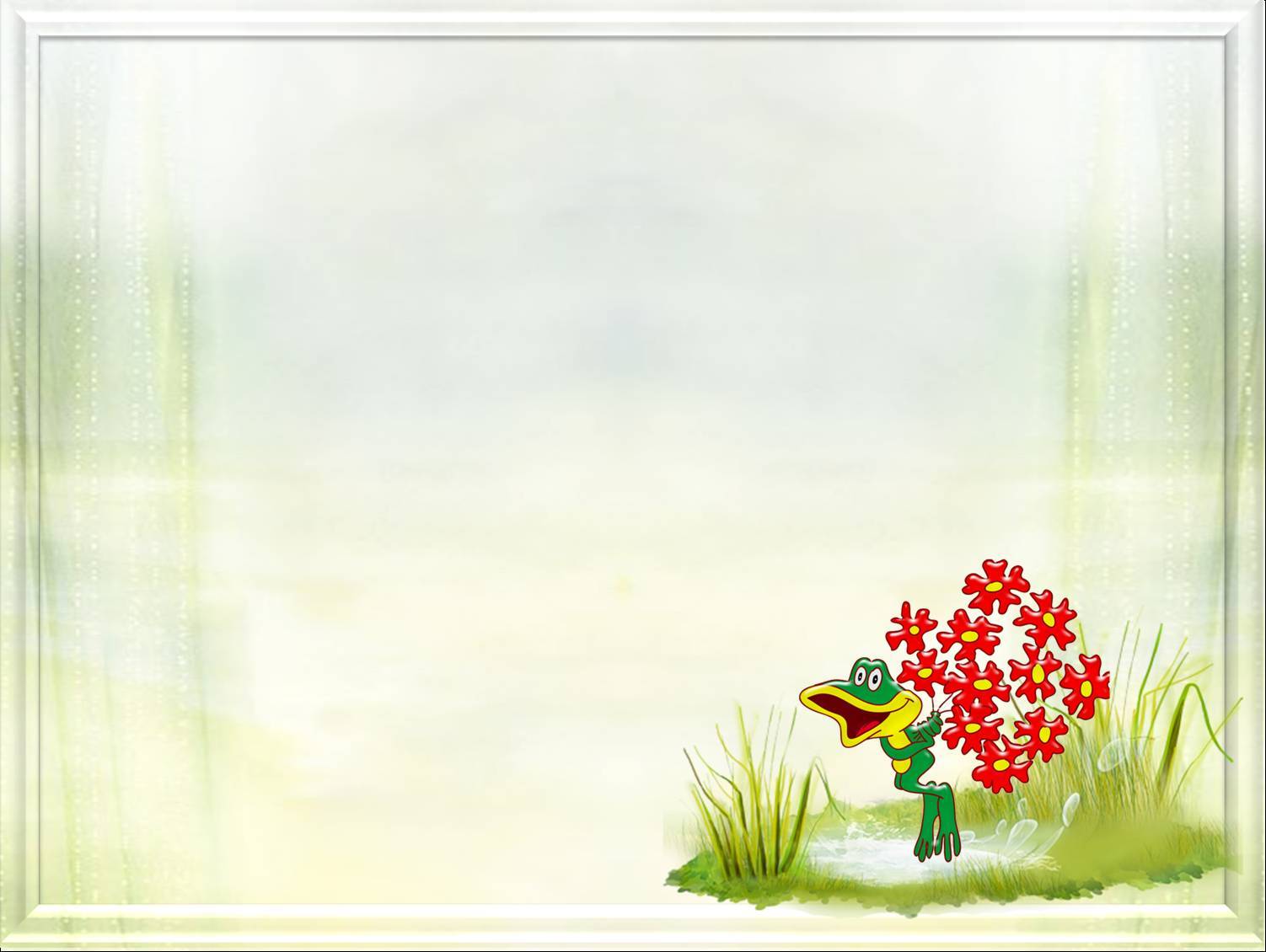 Есть в группе тихий уголок. Там тишина. Слышно сопенье…В нем совершенствует уменье В настольную игру игрок!
Кто шьёт, кто что-то вышивает,Кто, молча голову склонив, Над пазлом долго размышляет,Очередной узор сложив!
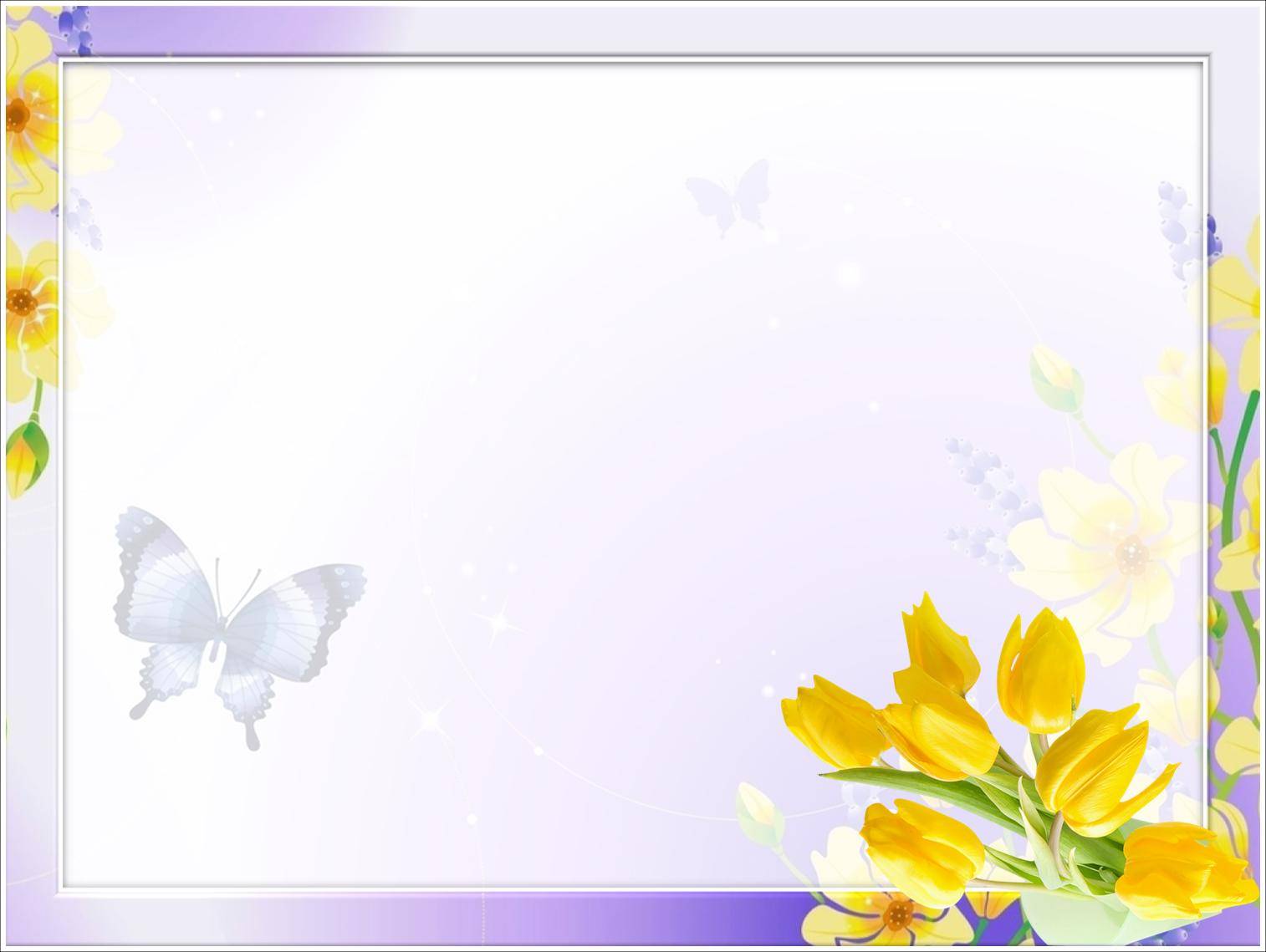 Кто дом из кубков построил,Уже в нём кукол поселил,На семьи сам их разделил,Жилплощадь всю распределил,И, как сумел, их жизнь устроил!
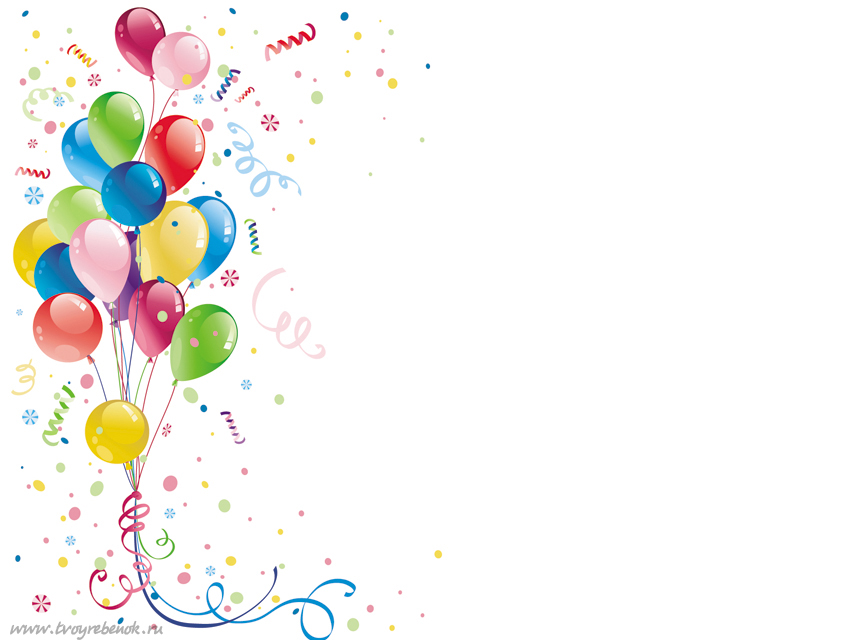 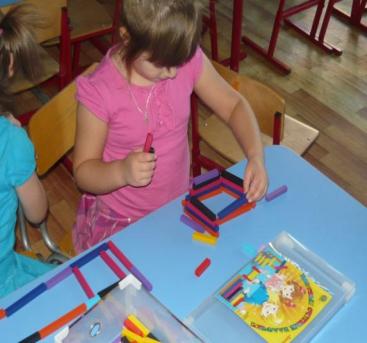 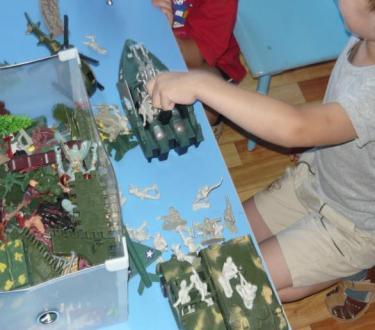 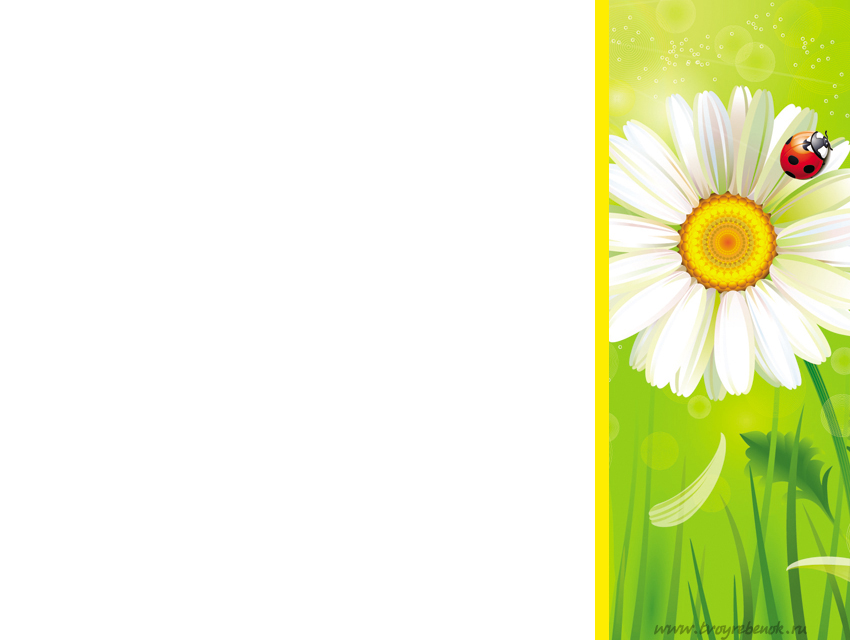 Во всё там можно поиграть!Но всё же есть ограниченье:Нельзя шуметь, кричать, скакать!Играя здесь – имей терпенье!!
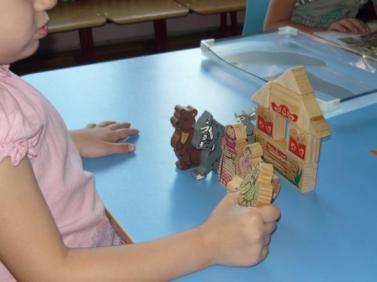 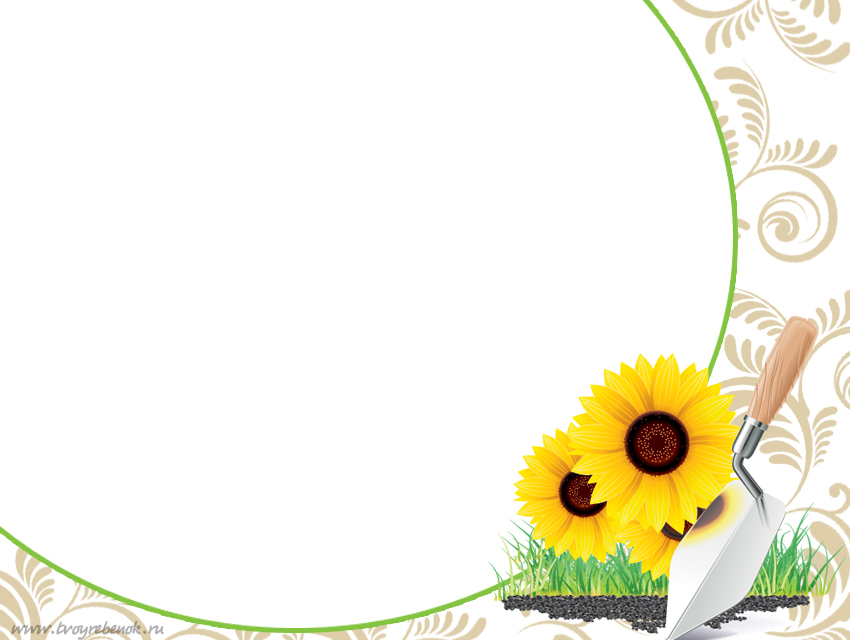 Чтоб в нашей группе был порядок, Дежурный должен быть всегда!Есть фартук, и совок и тряпки!Ну и , конечно, есть метла!
На ней не должен он летать,Не должен ей ребят гонять!Метла, - чтоб мусор подметать,Порядок в группе поддержать!
Приходите в гости!